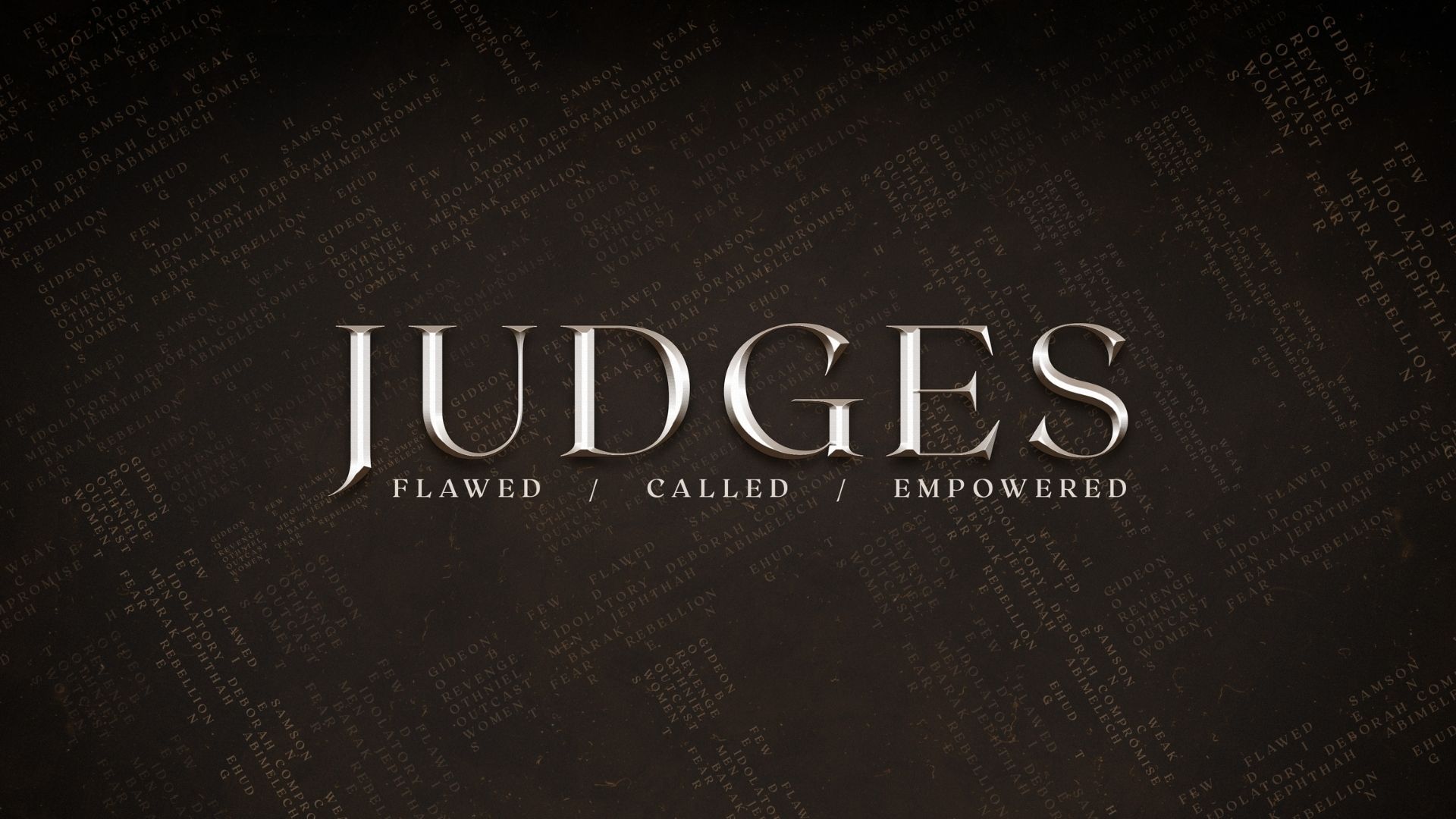 The Outcast 
Judges 10-12
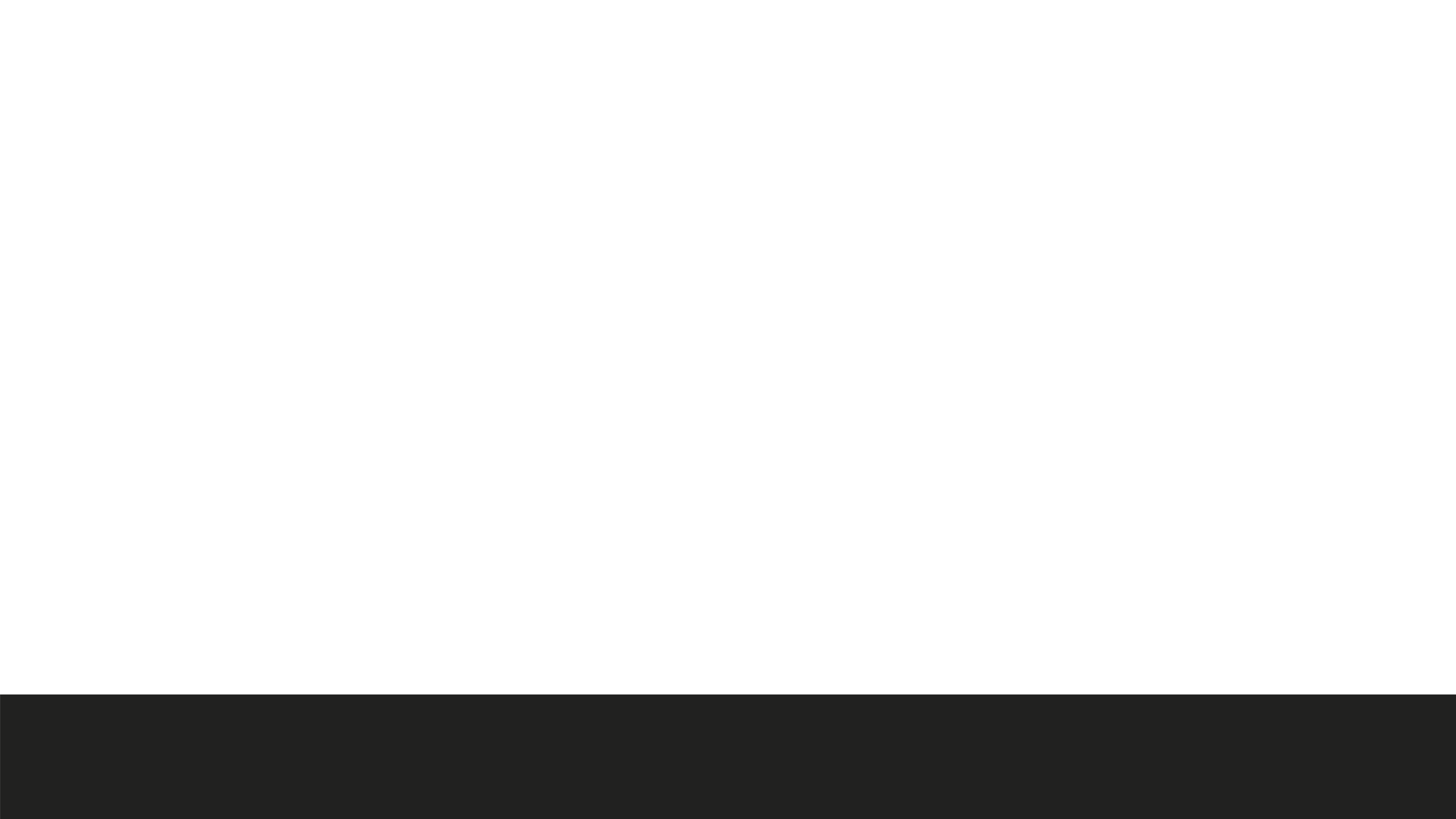 Service To Idols Brings Slavery To Idolators

The people of Israel again did what was evil in the sight of the Lord... And they forsook the Lord and did not serve him. So the anger of the Lord was kindled against Israel and he sold them into the hand of the Philistines and into the hand of the Ammonites, and they crushed and oppressed the people of Israel that year. For eighteen years they oppressed all the people of Israel who were beyond the Jordan in the land of the Amorites, which is Gilead. And the Ammonites crossed the Jordan to fight also against Judah and against Benjamin and against the house of Ephraim, so that Israel was severely distressed. 
Judges 10:6-9
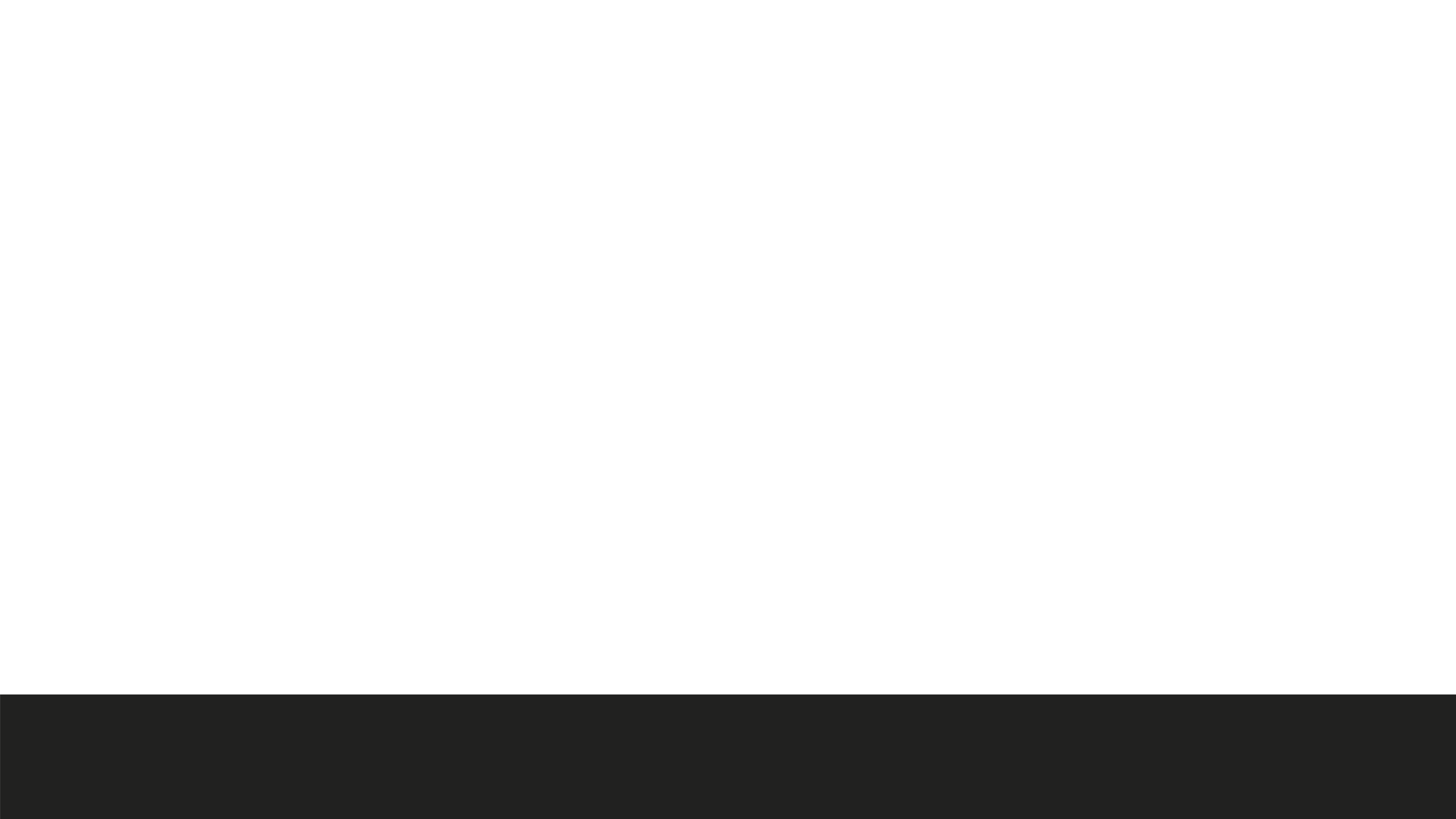 Our Misery Calls Forth His Mercy

…Israel cried out to the Lord, saying, “we have sinned against you, because we have forsaken our God and have served the Baals”. And the Lord said to the people of Israel, “Did I not save you…13Yet you have forsaken me and served other gods; therefore I will save you no more. Go and cry out to the gods whom you have chosen; let them save you in the time of your distress”. 
…Israel said to the Lord, “We have sinned; do to us whatever seems good to you. Only please deliver us this day”. So they put away the foreign gods from among them and served the Lord, and he became impatient over the misery of Israel.
Judges 10:10-16
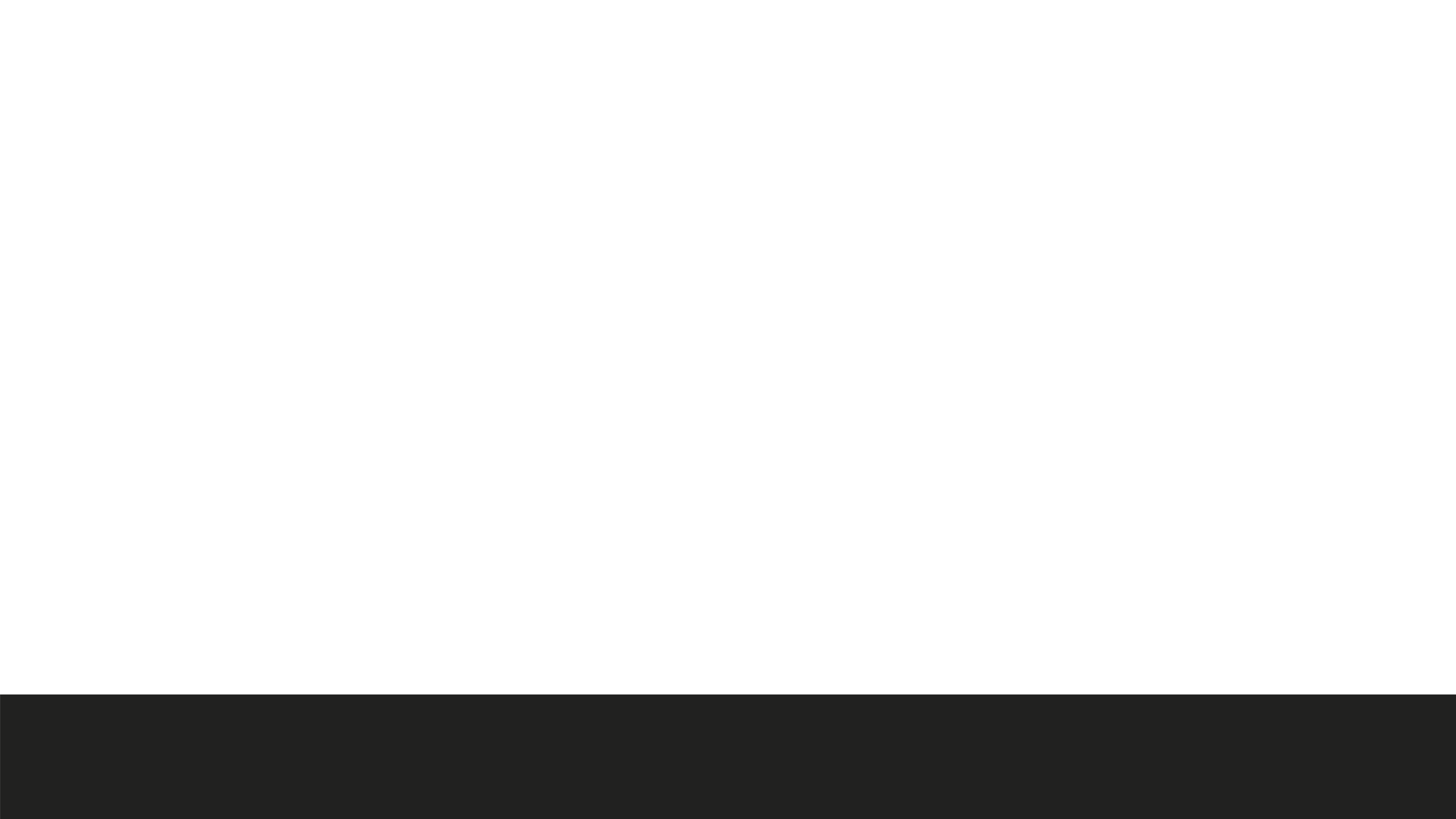 The Outcast
Jephthah the Gileadite was a mighty warrior but he was the son of a prostitute. Gilead was the father of Jephthah. And Gilead’s wife also bore him sons. And when his wife’s sons grew up, they drove Jephthah out and said to him, “You shall not have an inheritance in our father’s house for you are the son of another woman”. Then Jephthah fled from his brothers and lived in the land of Tob, and worthless fellows collected around Jephthah and went out with him.
Judges 11:1-3
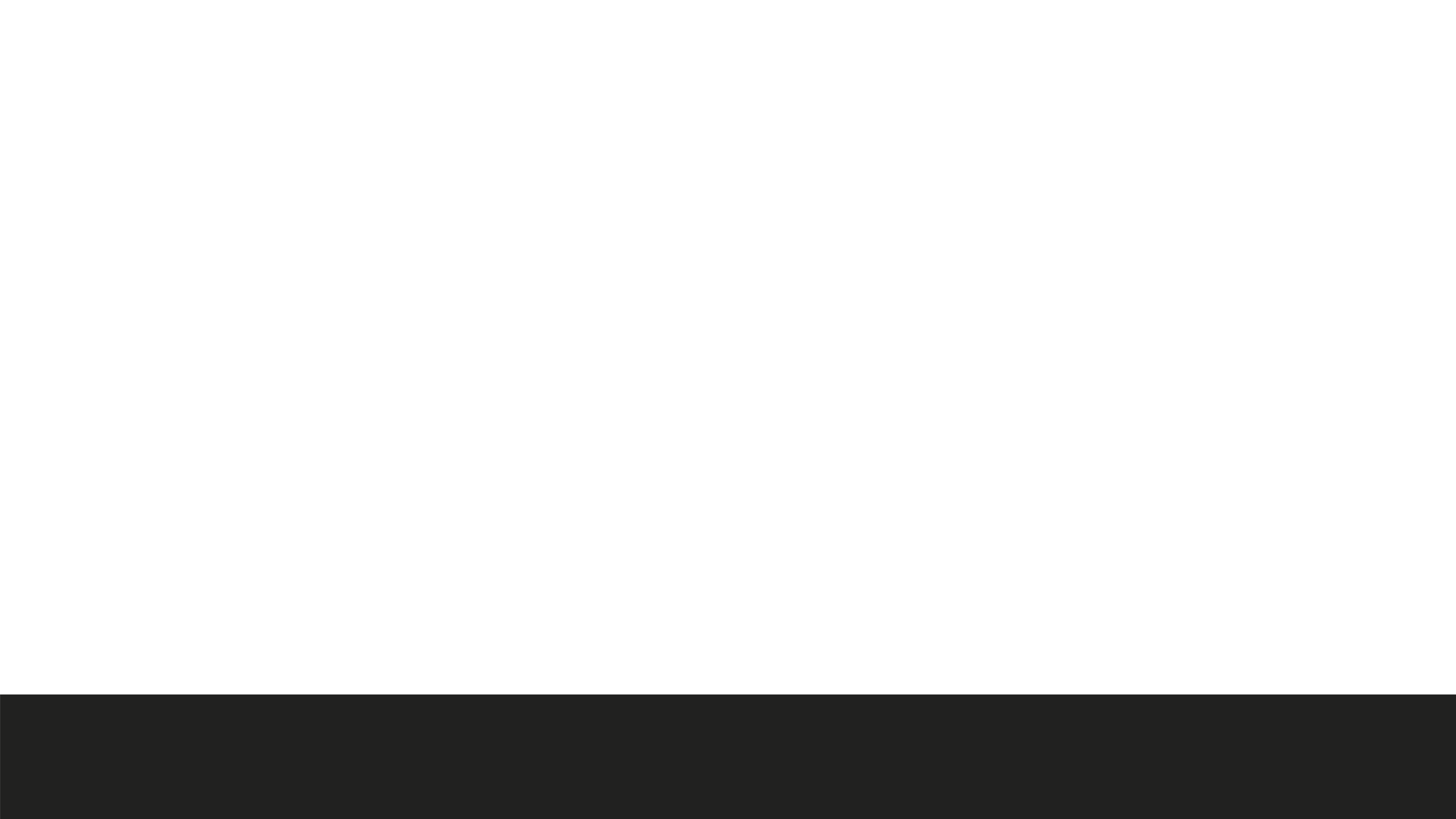 …they said to Jephthah, “come and be our leader that we may fight against the Ammonites”. But Jephthah said to the elders of Gilead “Did you not hate me and drive me out of my father’s house? Why have you come to me now when you are in distress?”. And the elders of Gilead said to Jephthah, “That is why we have turned to you now, that you may go with us and fight against the Ammonites and be our head over all the inhabitants of Gilead”. 
Judges 11: 6-8
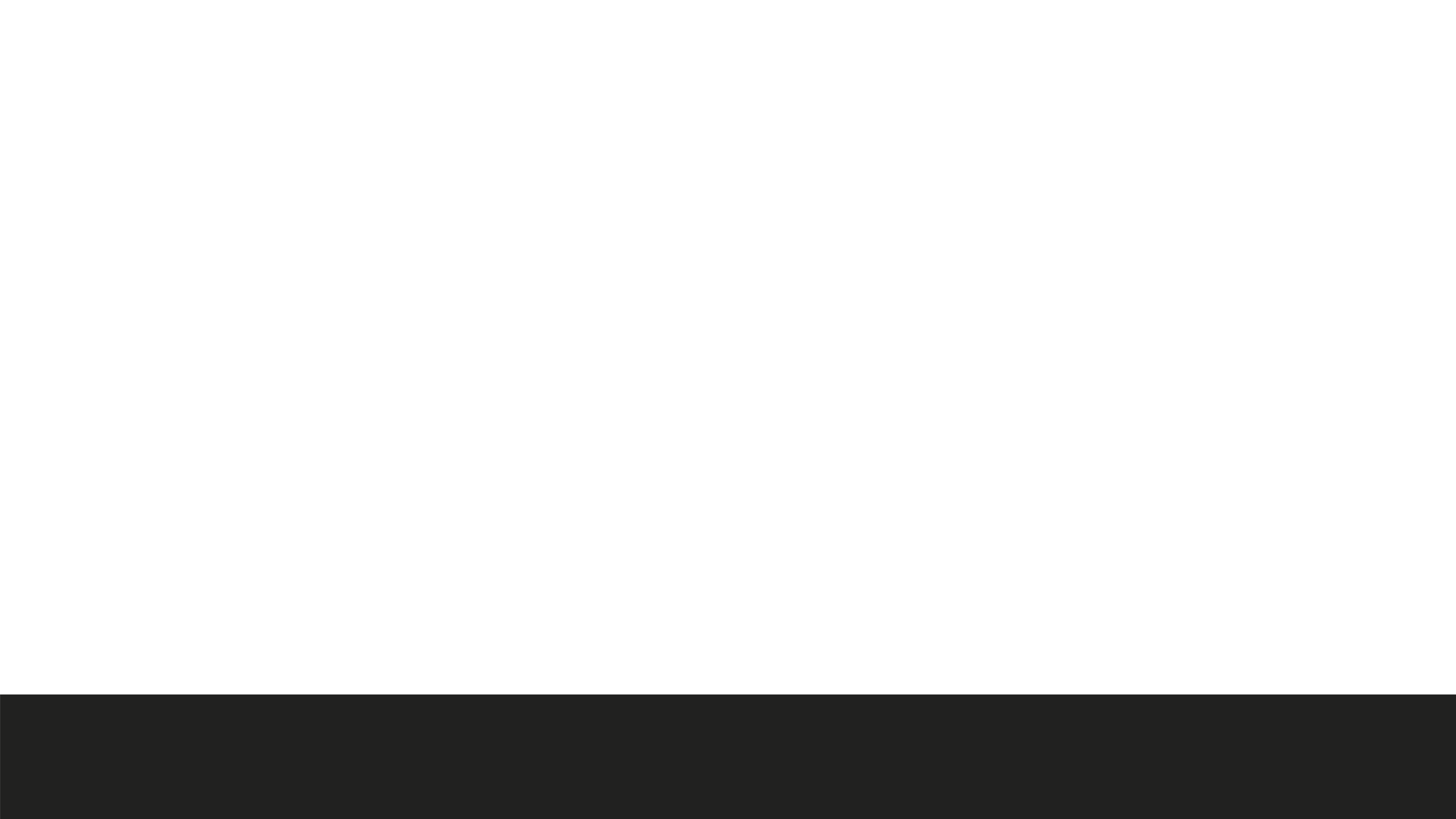 Hero And Head
Jephthah said to the elders of Gilead, “If you bring me home again to fight against the Ammonites, and the Lord gives them over to me, I will be your head”. 
Judges 11: 9

“No servant can serve two masters, for either he will hate the one and love the other, or he will be devoted to the one and despise the other. You cannot serve God and money”
Luke 16:13
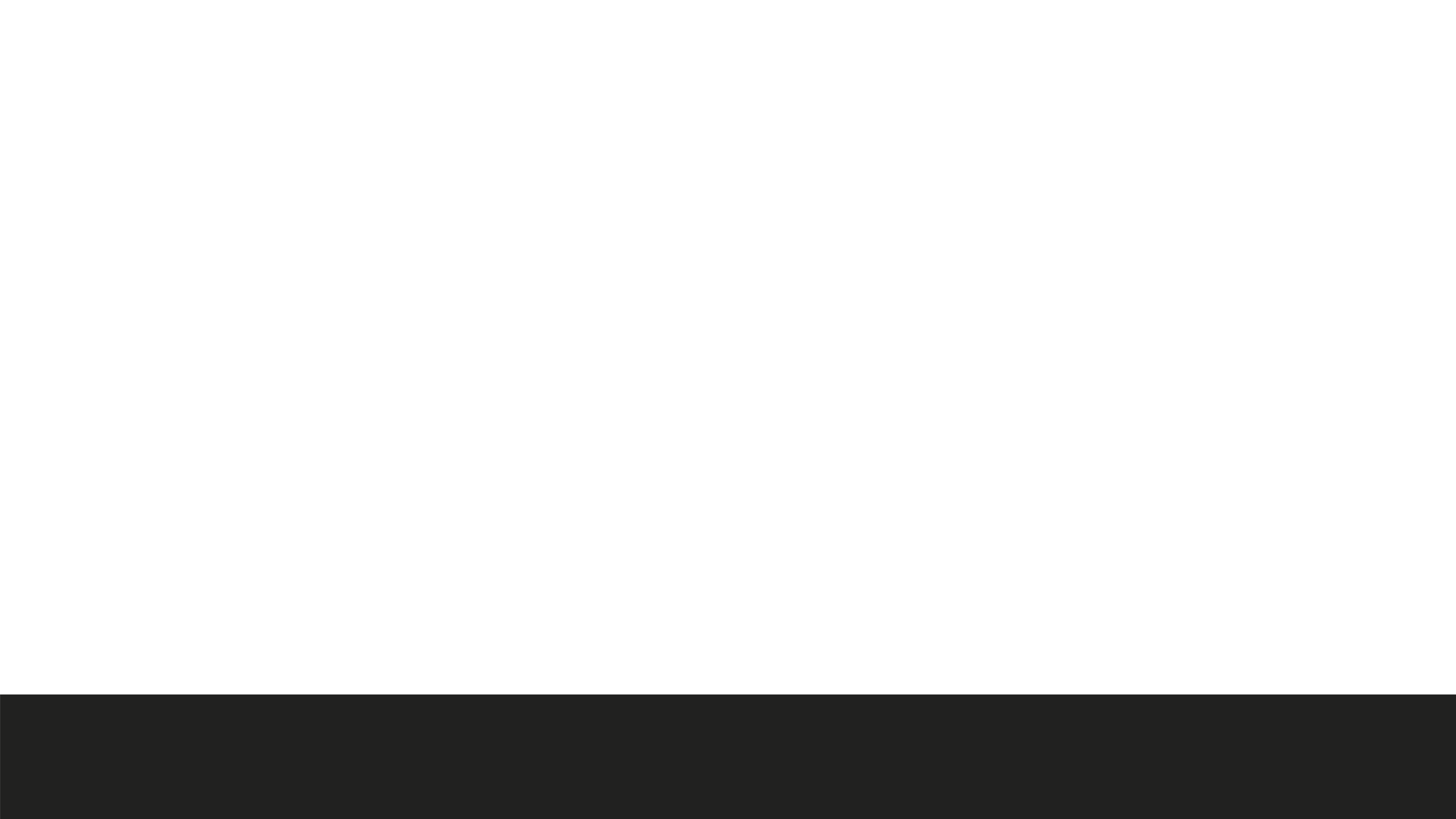 Faith

…Jephthah spoke all his words before the Lord at Mizpah
 Judges 11: 11

“I therefore have not sinned against you, and you do me wrong by making war on me. The Lord, the Judge, decide this day between the people of Israel and the people of Ammon.”
Judges 11:27

“By faith Jephthah…conquered kingdoms”
Hebrews 11:32
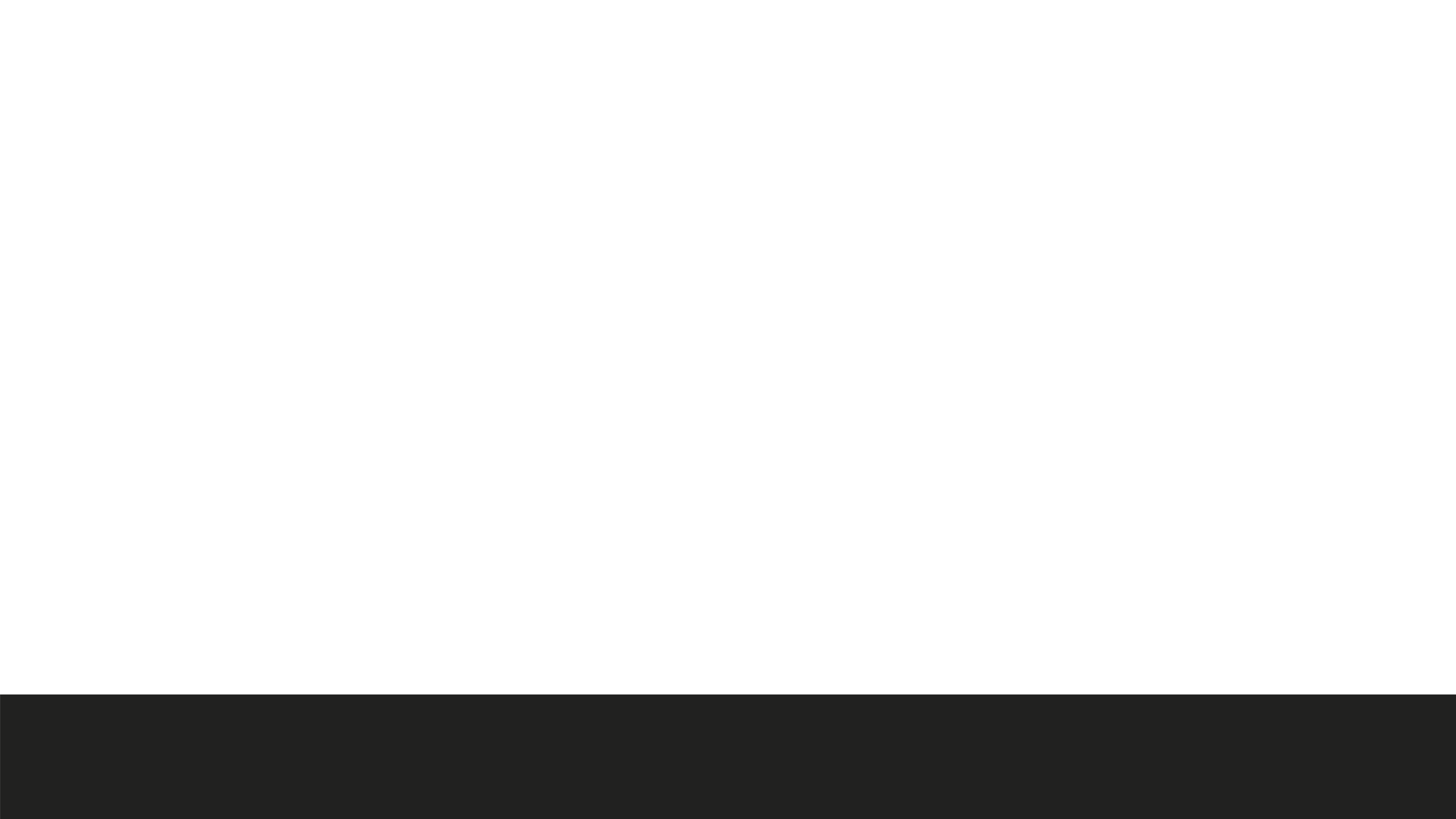 Foolishness 
“If you will give the Ammonites into my hand, then whatever comes out from the doors of my house to meet me when I return in peace…shall be the Lord’s, and I will offer it up for a burnt offering”
…“do to me according to what has gone out of your mouth”, now that the Lord has avenged you on your enemies, on the Ammonites”.
v39 At the end of two months, she returned to her father, who did to her according to his vow that he had made.
Judges 11:30, 35-36
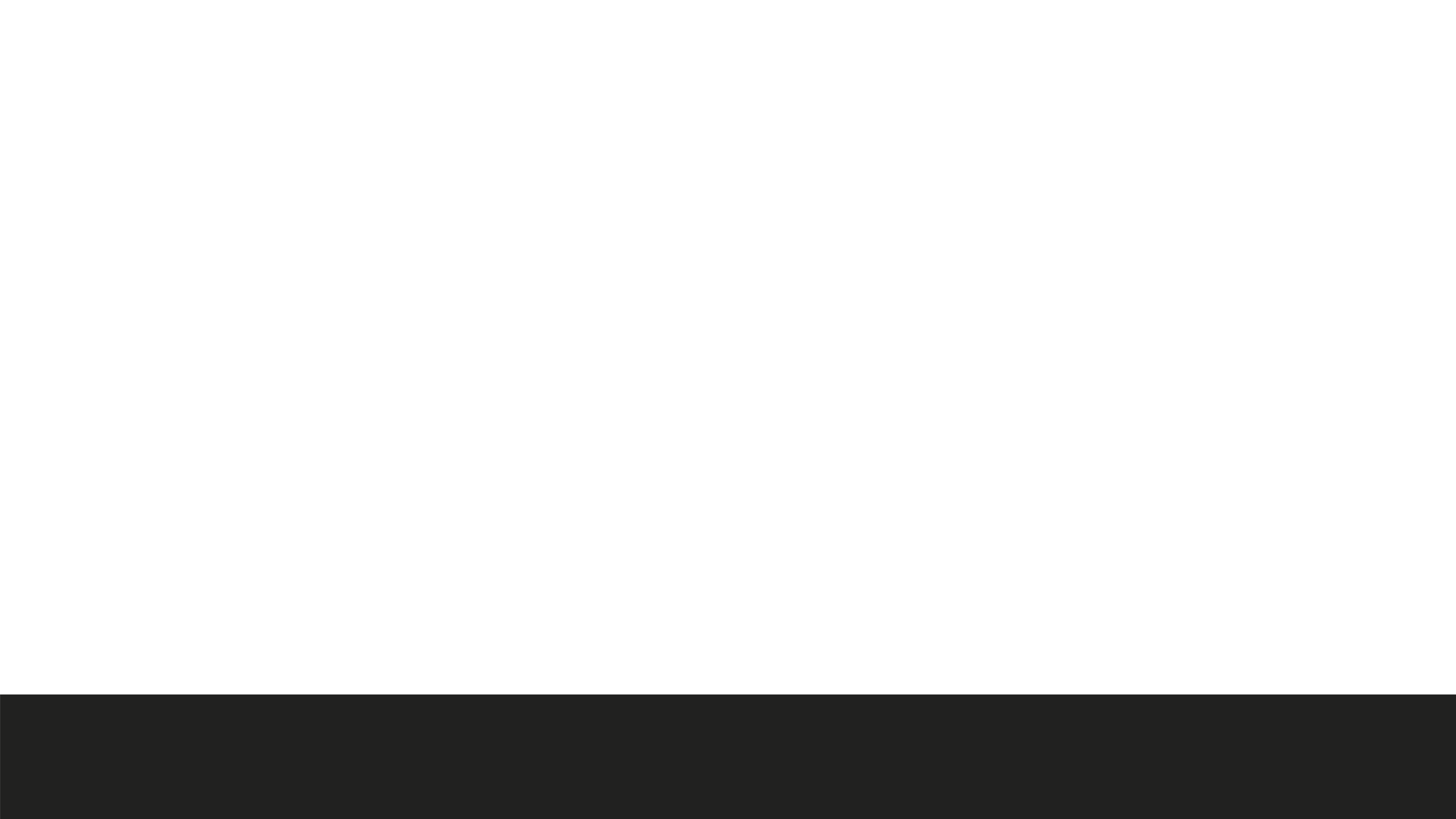 Sacrifice To God
“…therefore, I appeal to you brothers, by the mercies of God, to present your bodies as a living sacrifice, holy and acceptable to God, which is your spiritual (reasonable) worship. Do not be conformed to this world, but be transformed by the renewal of your mind…” 
Romans 12:1-2
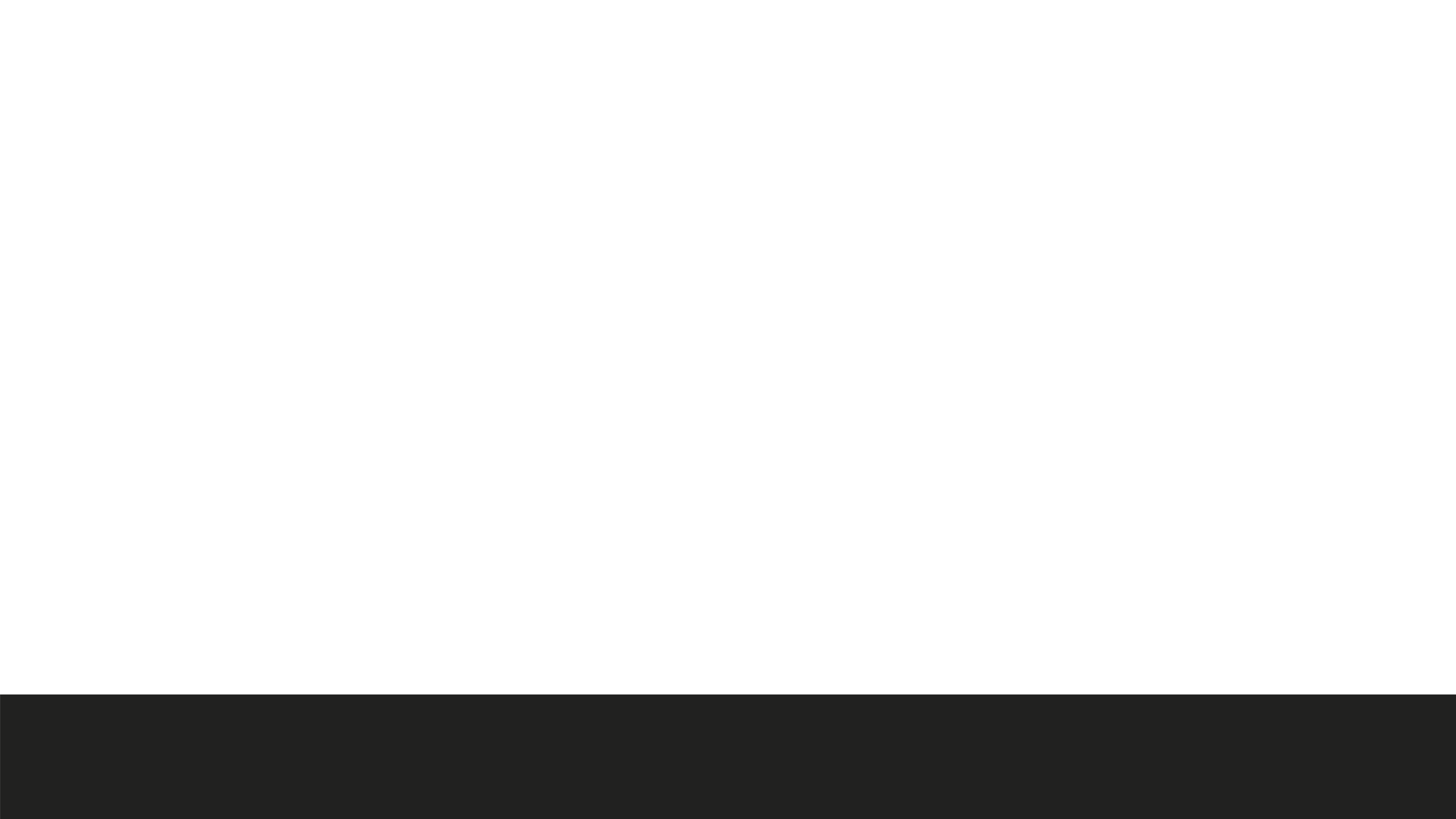 Fury
“Why did you cross over to fight against the Ammonites and did not call us to go with you? We will burn your house over you with fire”. 
…“when I called you, you did not save me from their hand. And when I saw you would not save me, I took my life in my hands and crossed over against the Ammonites, and the Lord gave them into my hand. Why then have you come up to me this day to fight against me?”
….And the men of Gilead fought with Ephraim…and the men of Gilead struck Ephraim… at that time 42,000 of the Emphraimites fell.
Judges 12: 1-6
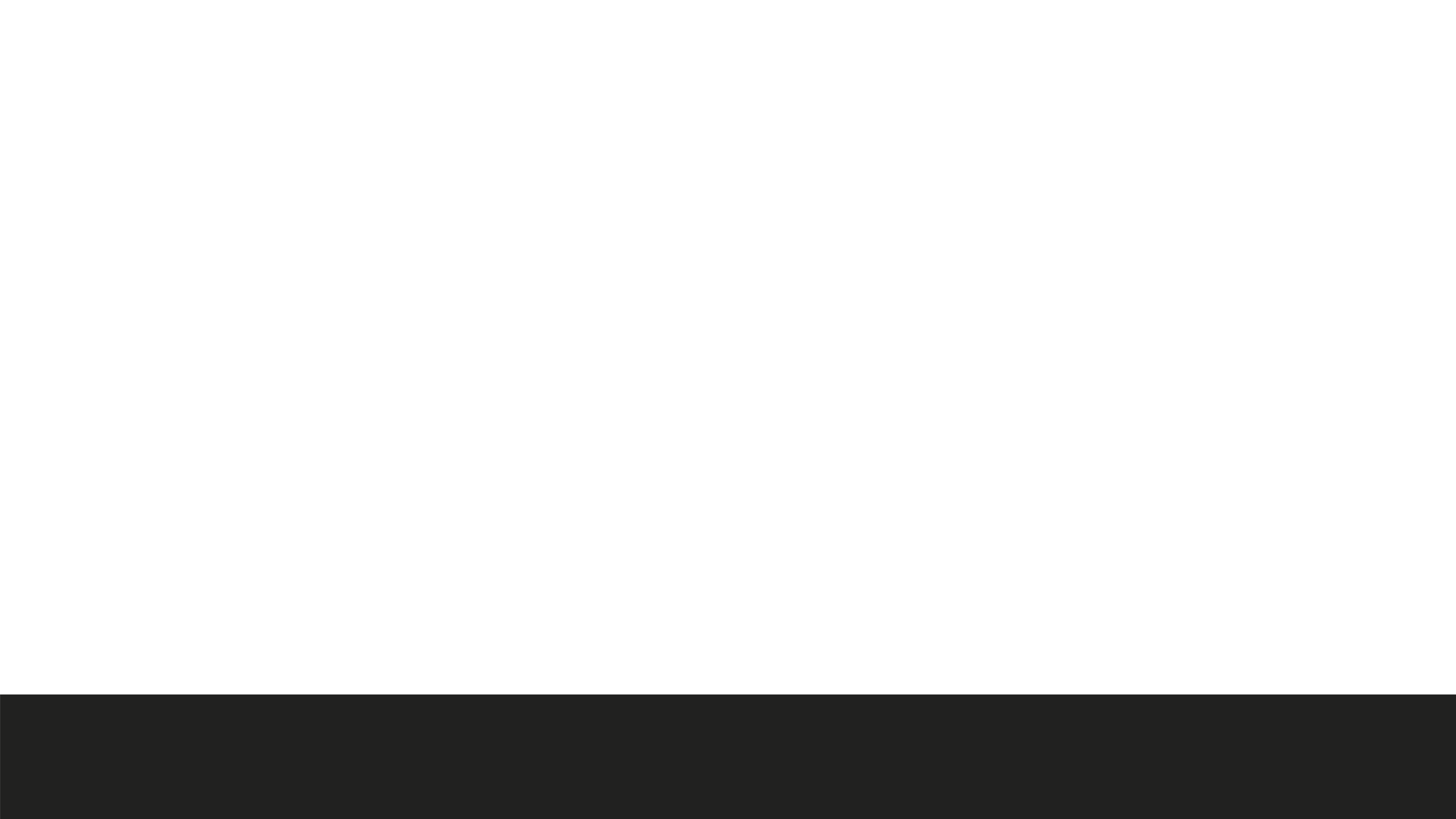